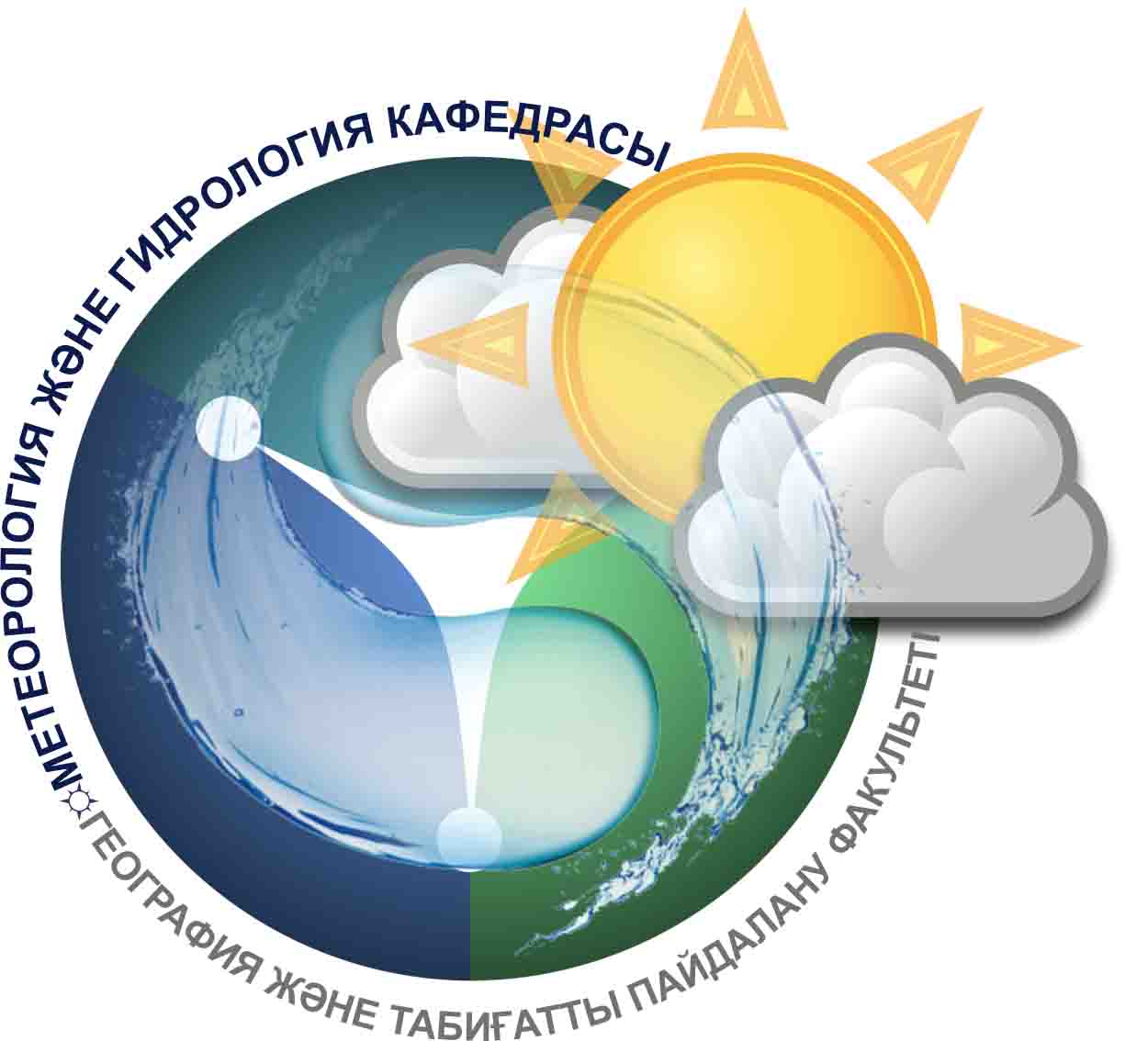 Кафедра метеорологии и гидрологии
www.themegallery.com
Деятельность кафедры
Миссия кафедры
Учебно-методическая
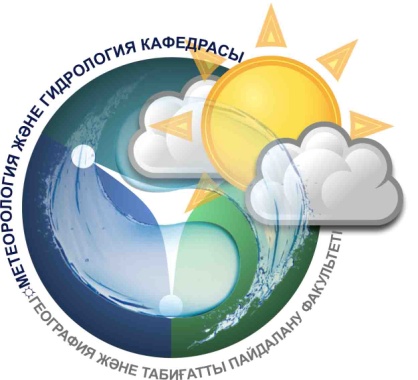 Научно-исследовательская
Социально-воспитательная
Международное сотрудничество
www.themegallery.com
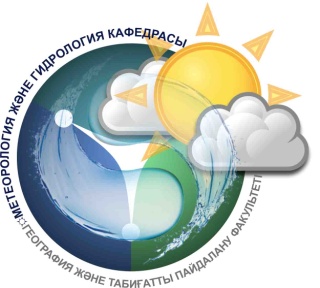 Миссия кафедры
Подготовка конкурентоспособных специалистов с современным элитарным высшим образованием, ориентированных на решение проблем интенсивного развития важных направлений экономики и науки. Кафедра нацелена на непрерывное обновление и оптимизацию кредитной системы обучения, улучшение качества профессиональной подготовки выпускаемых специалистов и удовлетворение потребностей рынка труда
www.themegallery.com
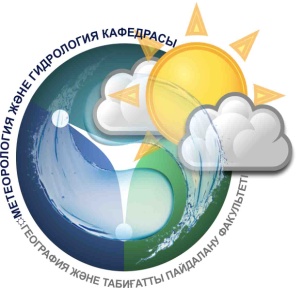 PhD 
докторантура
Бакалавр
Магистратура
5В061000-Гидрология
5В061200-Метеорология
6М061000-Гидрология
6М061200-Метеорология
6D061000-Гидрология
6D061200-Метеорология
Учебно-методическая деятельность
Специальности
www.themegallery.com
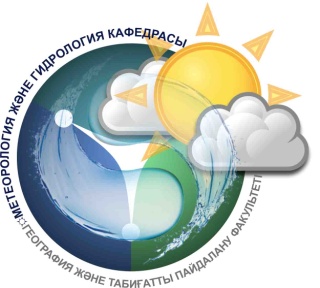 Профессорско-преподавательский состав
7 докторов наук
16 кандидатов наук
1 доктор PhD
www.themegallery.com
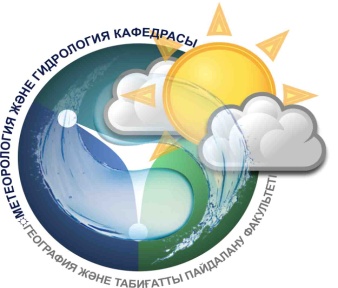 Научные проекты кафедры
1
2
3
4
5
«Оценка степени водно-эрозионной опасности горных и предгорных территорий Юго-Восточного Казахстана с учетом влияния природных и антропогенных факторов»
«Разработка методов, моделей и геоинформационных технологий контроля, анализа и прогноза динамики процессов опустынивания на территории Республики Казахстан»
«Разработка географических основ водной безопасности Республики Казахстан в условиях климатических и антропогенных изменений речных вод»
Научные основы оптимизации использования природных ресурсов и обеспечения устойчивого развития в условиях изменения климата»
«Определение характеристик весеннего стока равнинных рек Казахстана»
www.themegallery.com
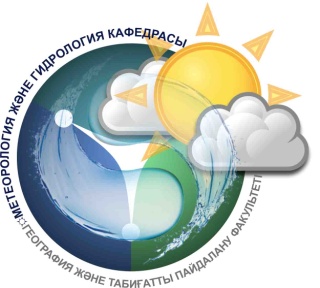 Гидрология горных 
территорий Казахстана
Гидрологические проблемы 
внутриконтинентальных котловин
Гидрология
Трансграничные проблемы 
Республики Казахстан
Оценка и прогноз водных ресурсов 
Республики Казахстан
Гидроэкологические проблемы 
Республики Казахстан
Основные направления научной деятельности в области гидрологии
Водная безопасность
Республики Казахстан
www.themegallery.com
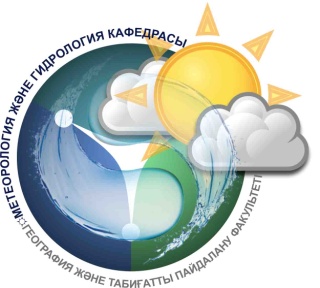 Пространственно-временные закономерности изменения климатического потенциала  загрязнения атмосферы в различные  сезоны года
Особенности циркуляции атмосферы и распределения средней месячной температуры и осадков на юге Казахстана
Метеорология
Климатические особенности 
режима осадков в Казахстане
Изучение особенностей формирования 
туманов, гроз, града в
 различных районах Казахстана
Изменчивость агроклиматических 
Ресурсов Казахстана в условиях 
Глобального потепления климата
Основные направления научной деятельности в области метеорологии
Возможности использования 
энергия солнца и ветра 
в Казахстане
www.themegallery.com
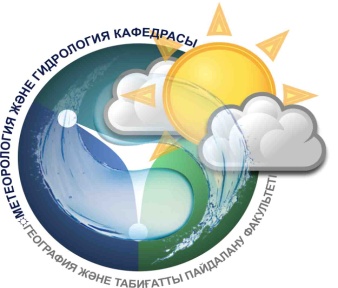 Научные студенческие кружки
Совершенствование знаний по фундаментальным и специальным дисциплинам, позволяющие получить студентам современное высшее образование для работы по различным направлениям в области метеорологии и гидрологии
Кружок Гидролог
Кружок Метеоролог
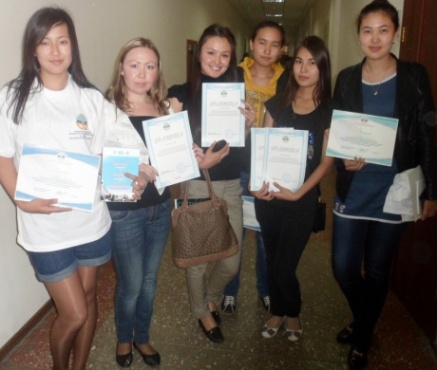 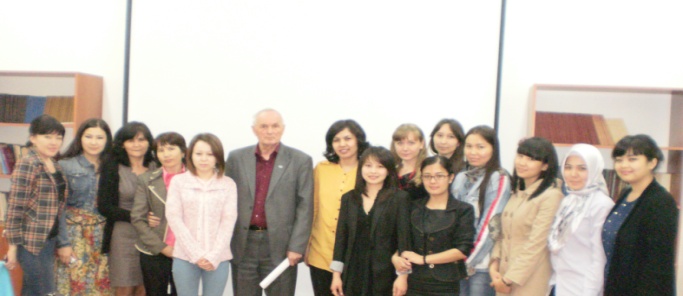 www.themegallery.com
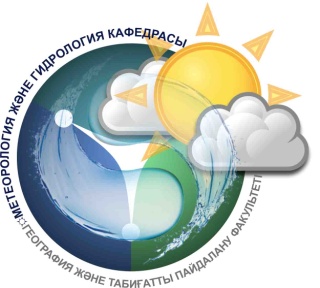 Партнерство с научными и производственными организациями
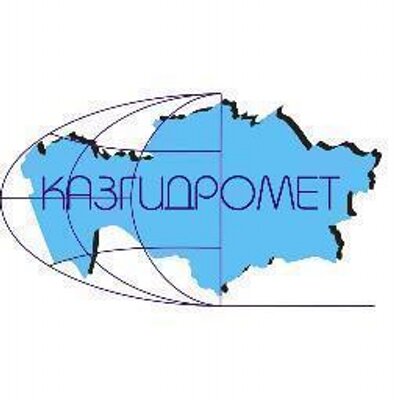 РГП «Казгидромет»

 «Институт географии» МОН РК

 «Казахстанское агентство прикладной экологии»

 ГУ «Казселезащита МЧС РК»
 
 Институт «Казгипроводхоз»

«Национальный центр космических исследований и технологий»

«Казахский научно-исследовательский институт рыбного хозяйства»
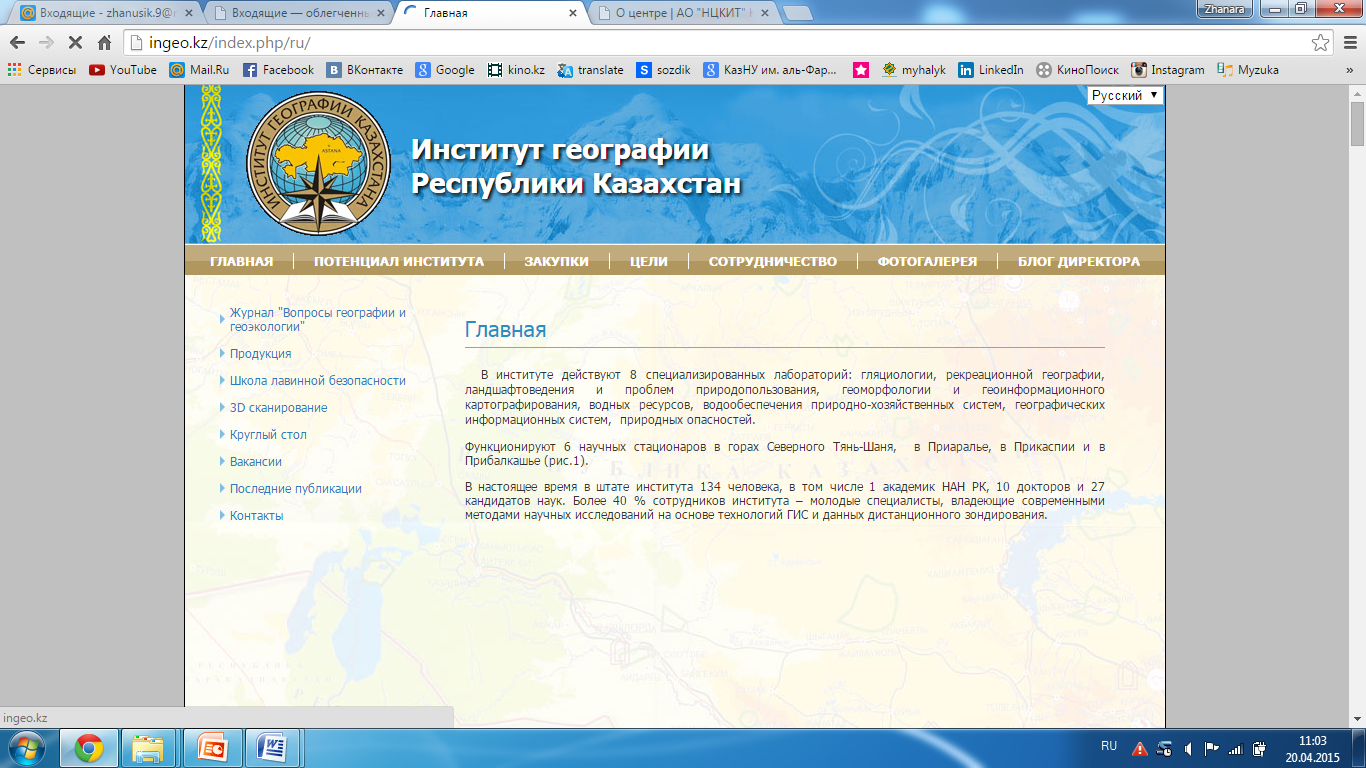 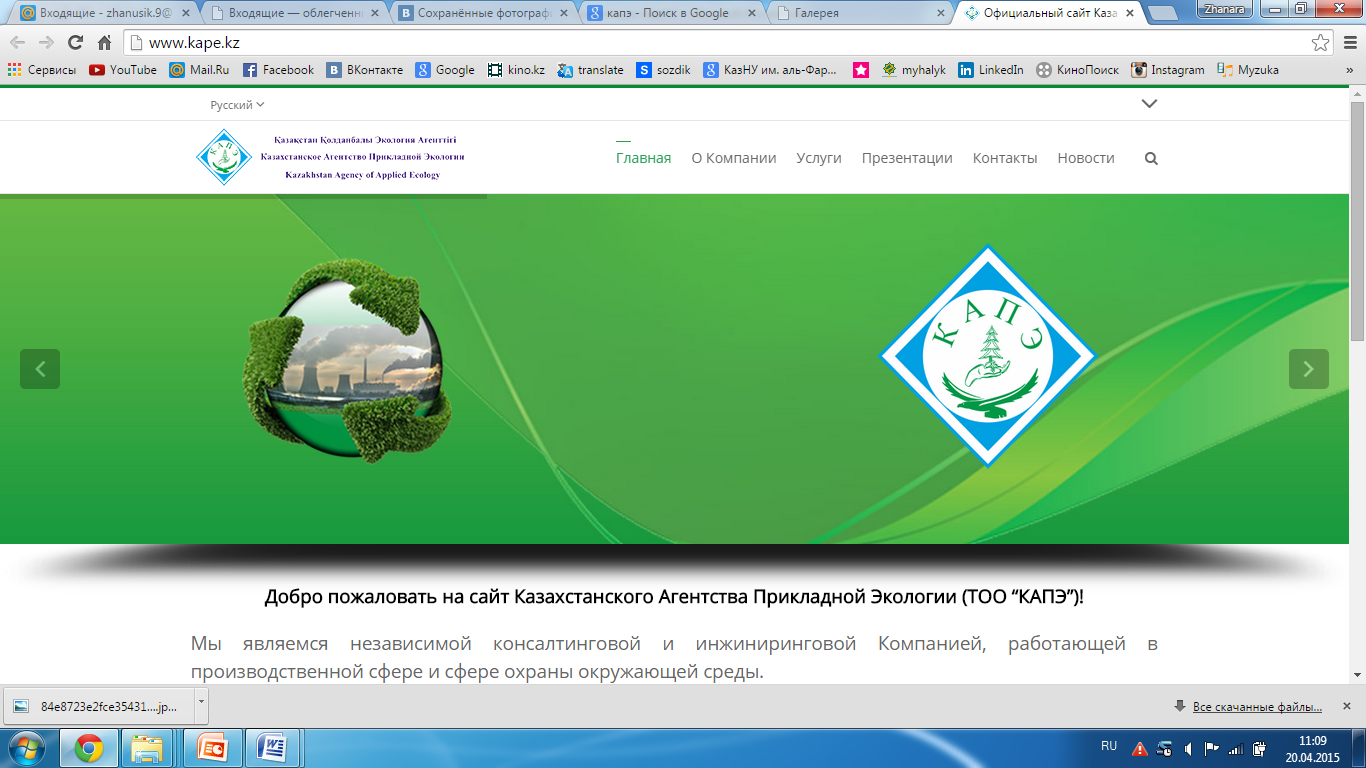 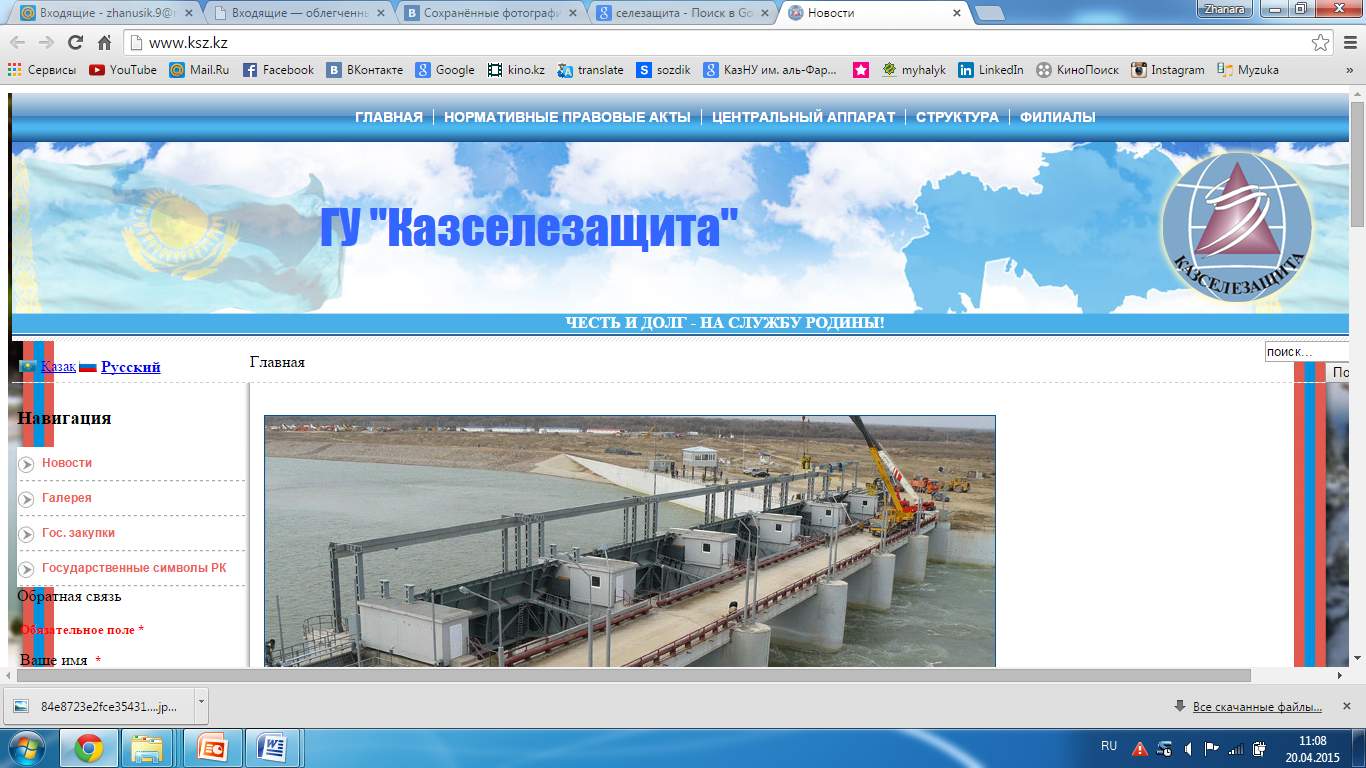 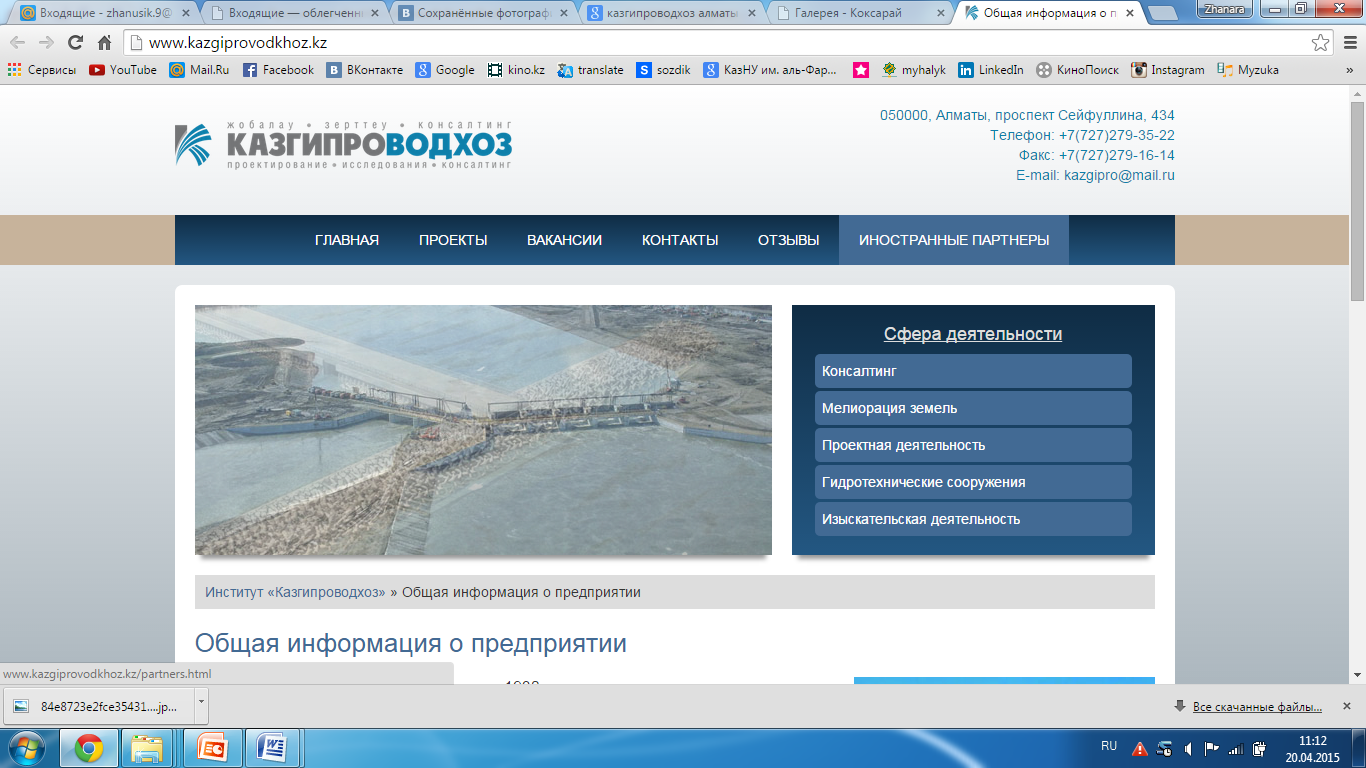 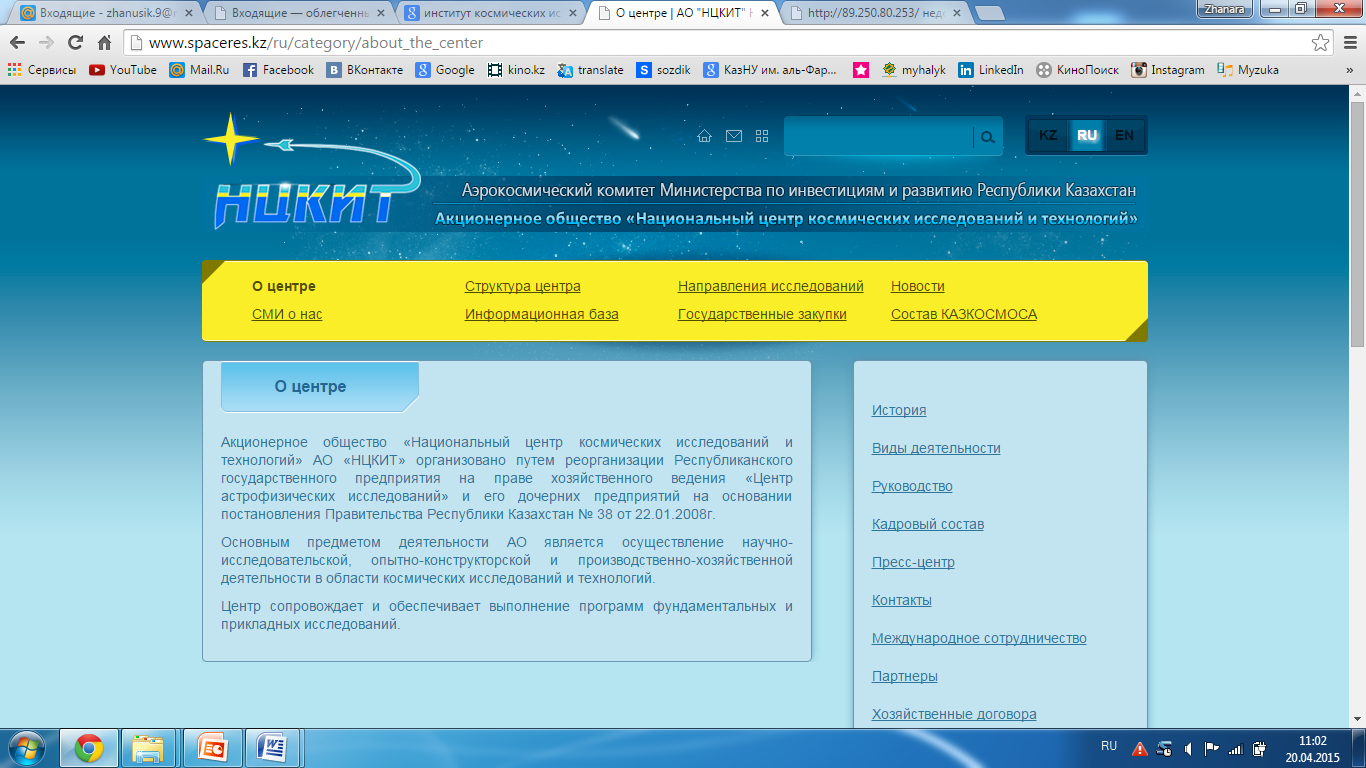 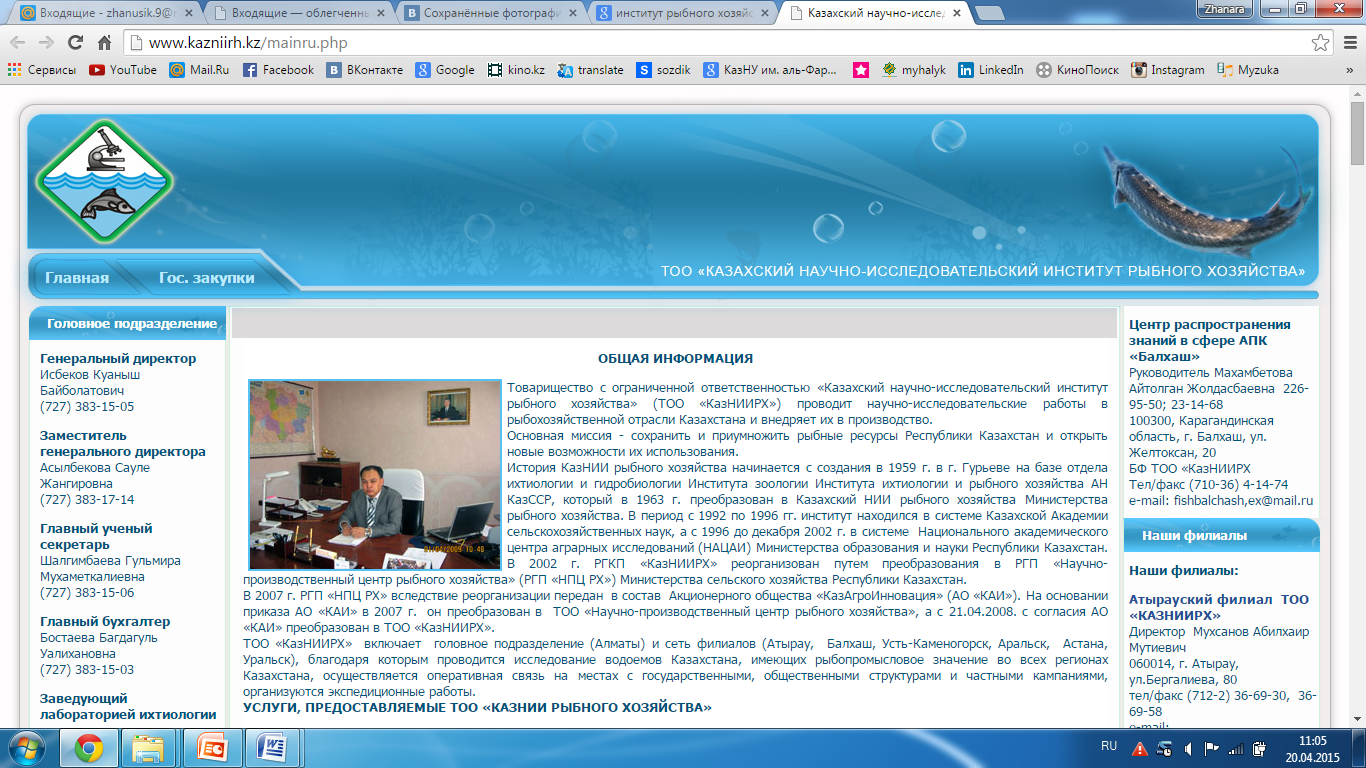 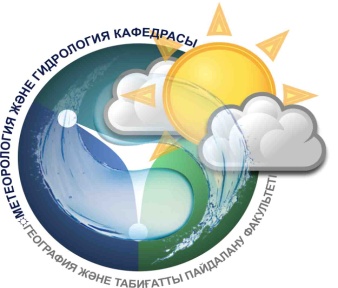 МГУ 
(Россия)
РГГМУ
(Россия)
Ноттингемский 
Университет
(Великобритания)
Университет 
Кипра 
(Кипр)
Технический 
университет 
Валенсии 
(Испания)
Миддлсекский 
Университет
(Великобритания
Университет
Лейпцига
(Германия)
Международные партнеры
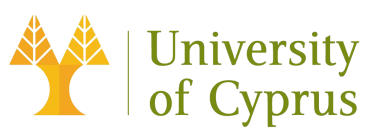 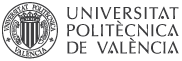 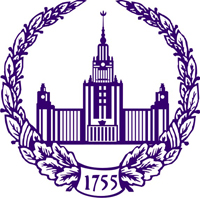 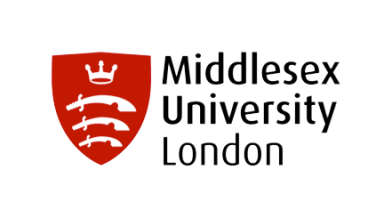 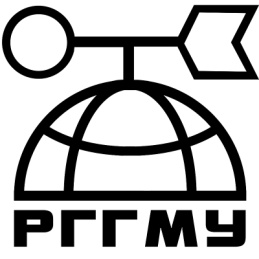 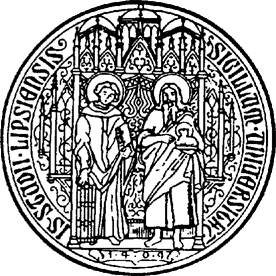 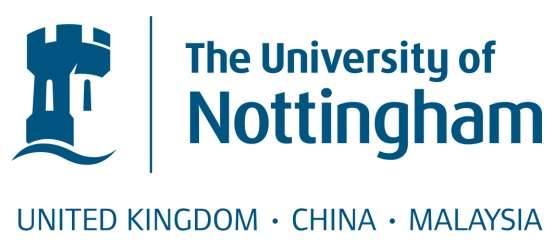 www.themegallery.com